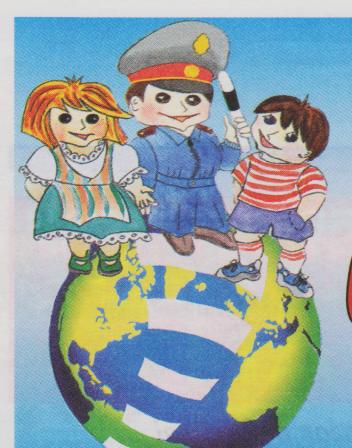 мы - пешеходы
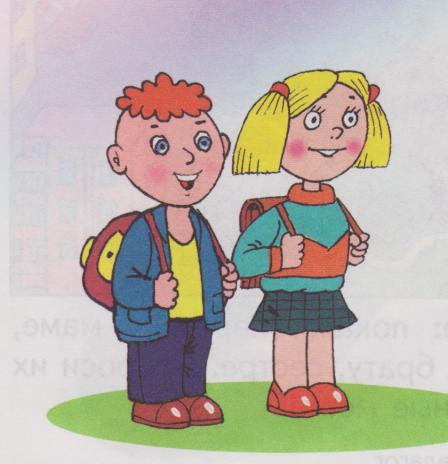 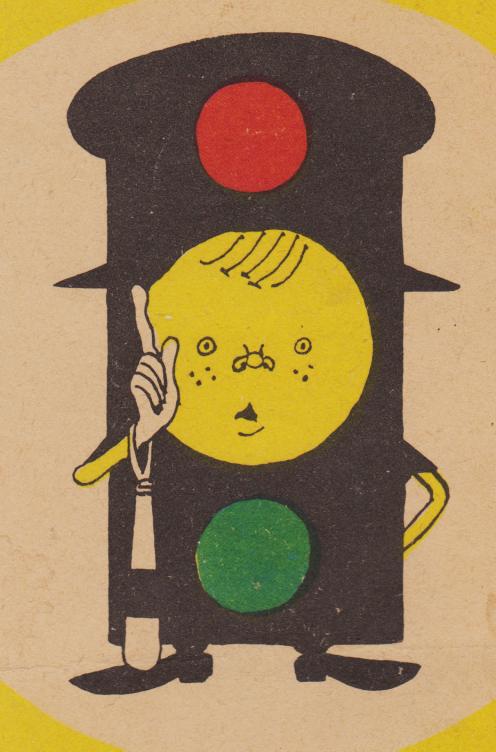 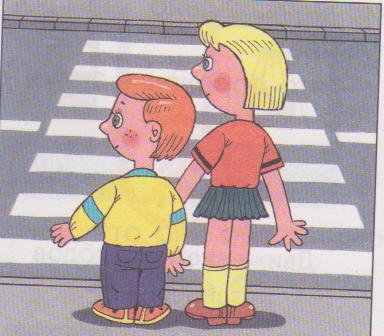 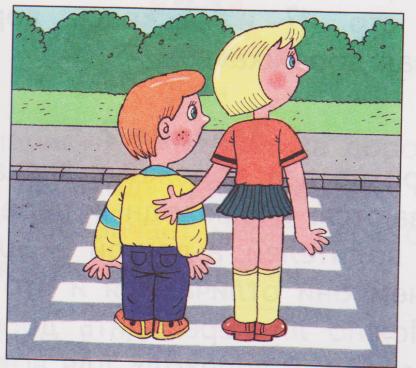 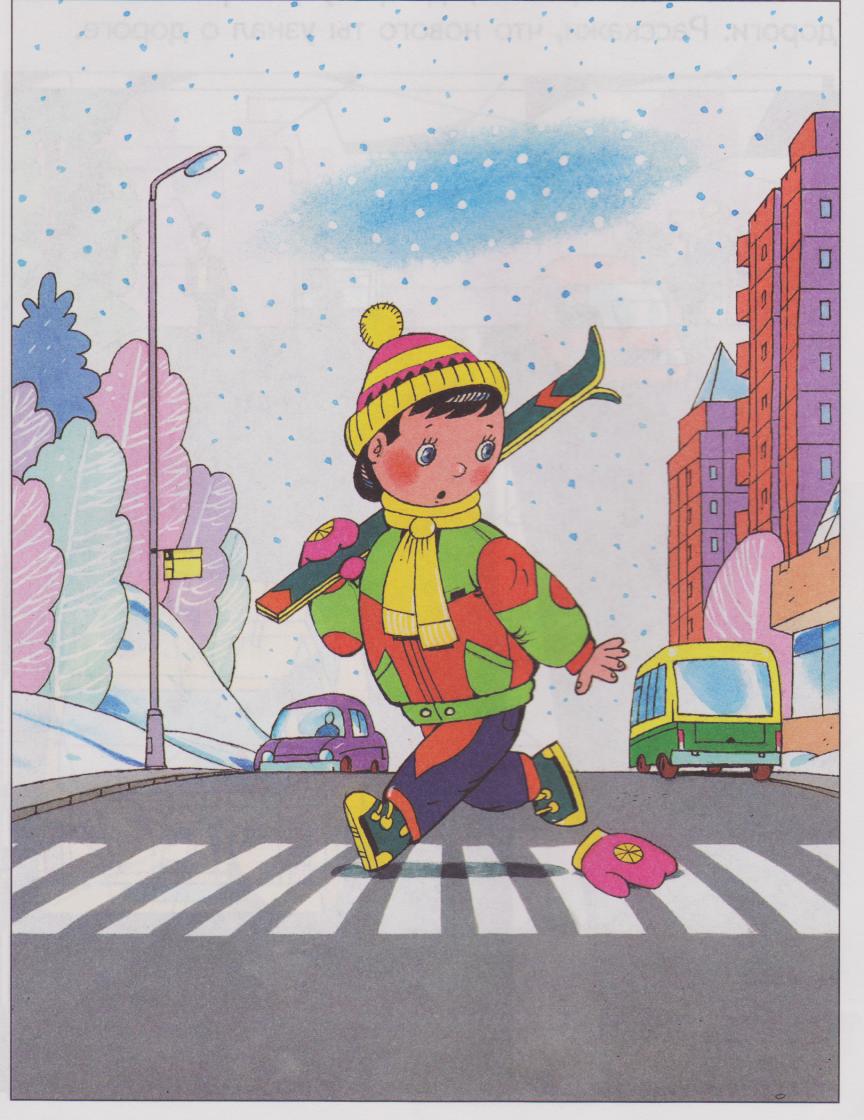 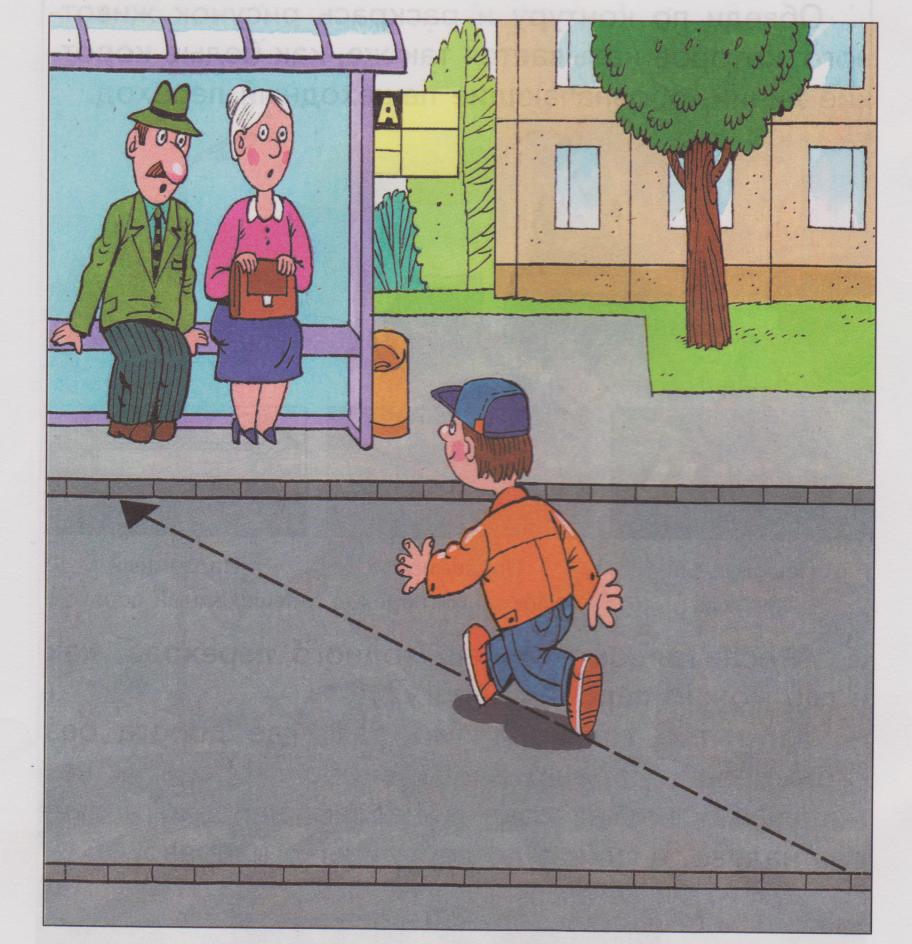 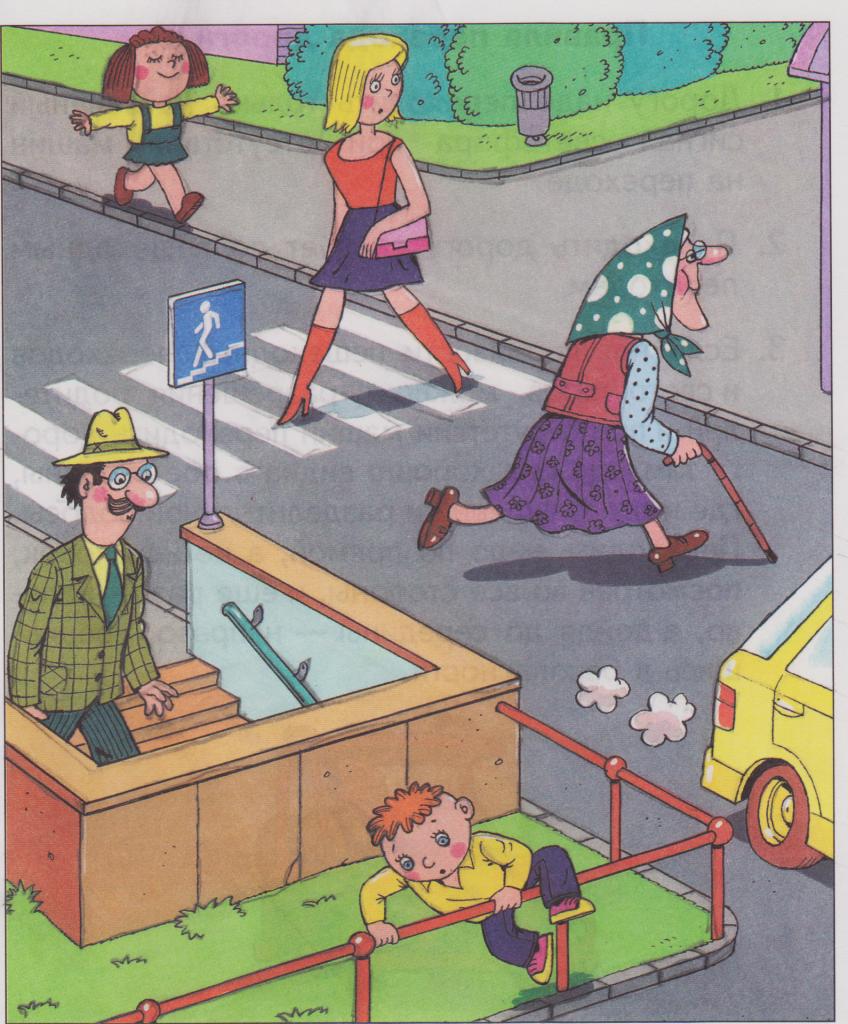 Если шоссе попадётся в путиЛевой обочиной надо идти:Транспорт,который поедет навстречу,Вовремя будет тобою замечен!
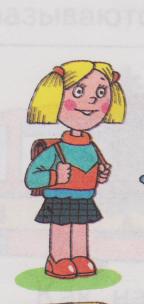 Это я, это я – это все мои друзья!
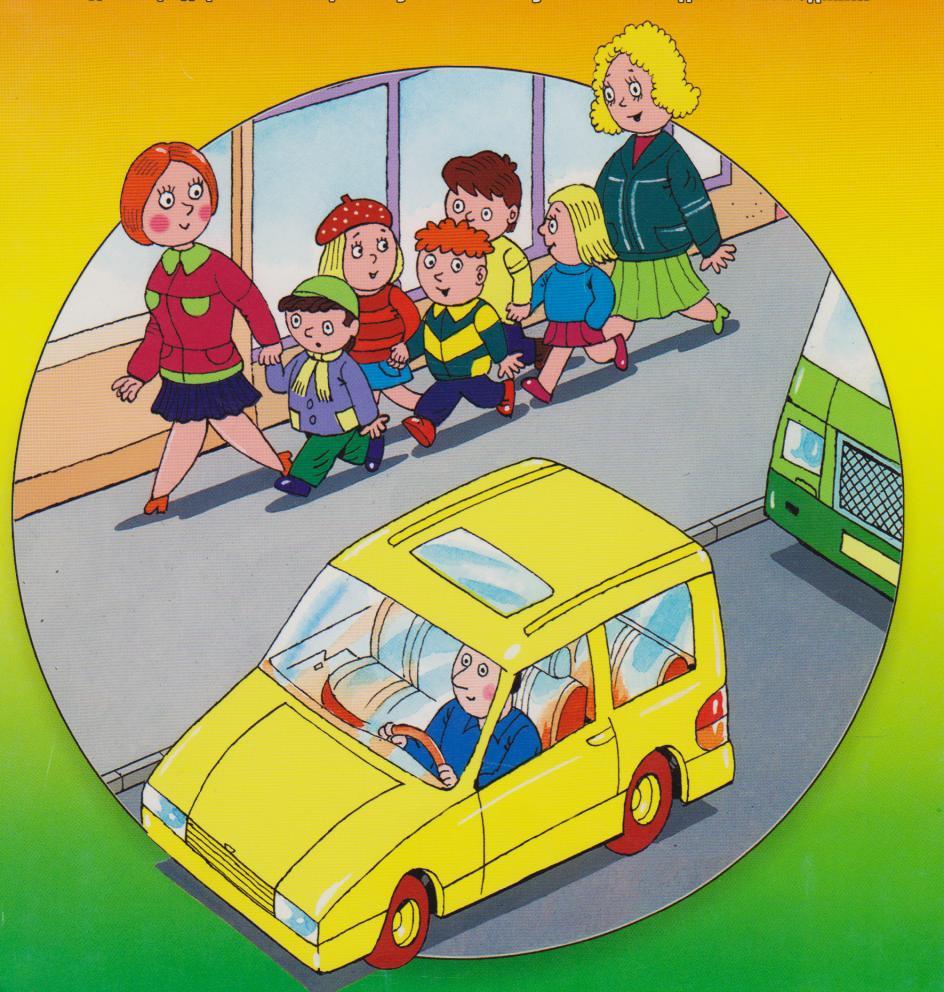 РАЗРЕШАЕТСЯ
ЗАПРЕЩАЕТСЯ
СОБЛЮДАТЬ ПРАВИЛА ДОРОЖНОГО ДВИЖЕНИЯ !